Aplikovaná scientometrie
Citační databáze
5. výuková hodina			   				             17.3. 2021
Parciální opakování
1. Hodina: 
Definice scientometrie, rozdíl oproti bibliometrii, k čemu scientometrie slouží, Lotkův zákon, Bradfordův zákon, 2. a 3. Zipfův zákon, Zifův zákon, Zipfova transformace.
2. Hodina: 
Co je citace, co vyjadřuje citace, co je dokument z hlediska scientometrie, co lze použít pro výpočty indikátorů (citace, počty autorů, atd.), omezení indikátorů, počet citací, statistické pasti, H-index, percentily, globální baseline.
3. Hodina:
Autor, neautor, přispěvatel, identifikace autora, afilace, pořadí autora, frakcionalizace, statistická past.
4. Hodina:
Vědecký časopis, jeho funkce ve vědě, nakladatelské domy, předplatné, recenzní řízení, lokálně významné časopisy, IF, AIS, SJR, konference, predátorské konference.
2
Citační databáze/rejstříky
„Databáze bibliografických záznamů opatřených informacemi o citačních vazbách a údaji odvozenými z těchto citačních vazeb, jako jsou citovanost a další bibliometrické ukazatele.“ [Vavříková, 2016]
Google Scholar
Dimensions
Scopus
Web of Science
3
Google Scholar
Vhodné pro běžného uživatele, ne však pro specialistu, který chce získat data.
Pravděpodobně největší pokrytí na světě.


Pomocí software se dají stahovat dávky o maximálně 1000 záznamech. Lze stáhnout více dávek, ale Google má ochranu proti automatickému stahování.
Pravděpodobně jedna z nejhorších indexací na světě (až 30 % citací je chybně navázáno, či duplikováno).
Dostupný zdarma.
Snadno ovlivnitelné hodnoty scientometrických indikátorů.
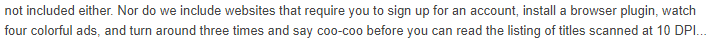 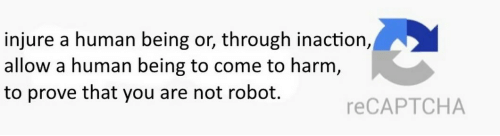 4
5
Dimensions
https://www.dimensions.ai/
112 milionů dokumentů, 1,3 miliardy citací, 5,5 milionů grantů, 41 milionu patentů atd.
Pro běžného vědce a běžné užití přístupné zdarma.
Jakákoliv větší data jsou obtížně dostupná.
Přístupná od 2018.
Obsahuje altmetriky.
6
[Speaker Notes: Data z 14.3. 2021]
Scopus
Dostupné od roku 2004.
75 milionů záznamů, 25 tisíc časopisů, 200 tisíc knih.
Omezeně zdarma, v rámci univerzit je častý přístup do standardní databáze, jen některé instituce v ČR mají přístup do SciVal.
Vede vlastní seznam časopisů – silně vázán na Elsevier.
Postupně přechází z SJR na CiteScore.
7
Web of Science
Nebo také Web of Knowledge
Od společnosti Clarivate, dříve Web of Science, ještě dříve ISI (Institute for Scientific Information
171 milionu záznamů, 1,9 miliardy citací, přibližně 12 tisíc časopisů.
V současné době majoritní zdroj dat pro hodnocení v ČR.
8
Cvičení
Kolik citací má v jednotlivých databázích tento článek: Digital Arabs Representation in video games. DOI: 10.1177/1367549407088333
Citační analýza autora tohoto článku v jednotlivých databázích.
Citační analýza ústavu autora článku.
9
[Speaker Notes: GS 262, Dim: 59, WoS: 72, Sc: 92

Ukázat: GS, Dim, SC, SC Journal List, WoS, JCR, Incites.]
Literatura
https://arxiv.org/ftp/arxiv/papers/1309/1309.2413.pdf - Google Scholar Experiment
https://incites.help.clarivate.com/Content/home.htm WoS help
www.webofknowledge.com
www.scopus.com
https://www.dimensions.ai/
scholar.google.com
10
Zpětná vazba
https://jamboard.google.com/d/1i8INPg0iRRygaZVE4NGi9x6MpkjHZw3vPLE9jAqYg_g/edit?usp=sharing
11